Foods II
Soup Unit
Soups are versatile foods that can range from flavorful broths to hearty chowders. Varieties are characterized by the finished appearance and consistency of the soup, and preparation and cooking methods used.
1. CLEAR SOUPS (commonly known as unthickened)
A stock-based soup with a thin, watery consistency.  

2 Types:
Broths- produced from well-made stocks made from meat, poultry, seafood, or vegetables. 
Consommés- are made from high-quality broths that have been further clarified to remove all impurities and surface fat.
Components of Clear Soup
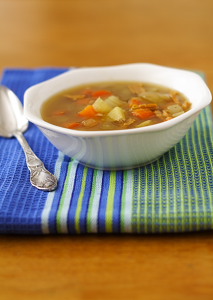 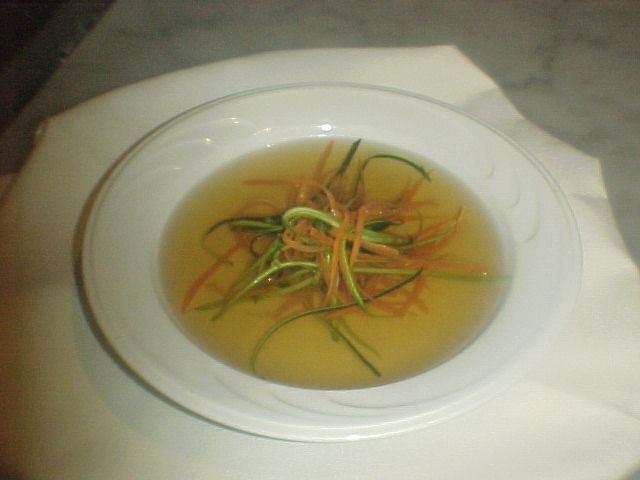 2. THICK SOUPS
A thick soup is a soup having a thick texture and consistency.  

Two Types:
Cream soups often use an added starch, such as flour, to thicken them.
Puree soups are thickened by pureeing the main ingredients, which have starchy properties (potatoes, vegetables).


When making a thick soup always use a heavy-bottomed saucepot, preferably constructed of nonreactive stainless steel to avoid burning or scorching.
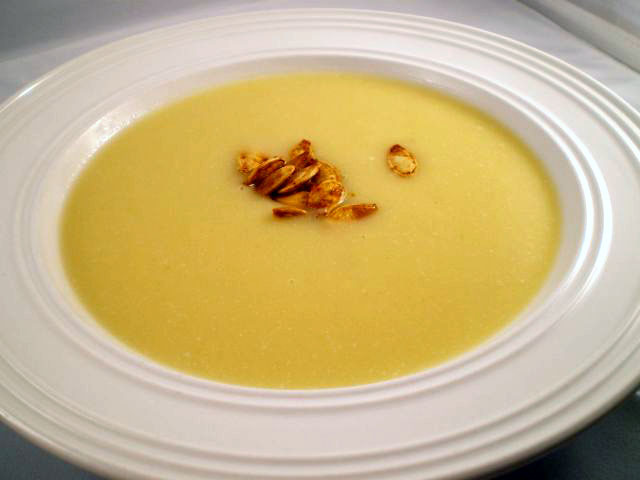 Cream Soup Preparation Methods
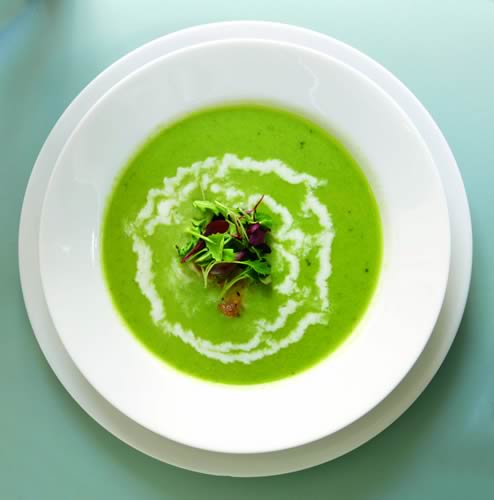 Puree Soups
Made by cooking starchy vegetables such as potatoes, squash, turnips, or carrots, or dried legumes such as lentils, beans, or split peas in broth until tender.  

When the starchy ingredient is tender, the soup is pureed using all or a portion of the starchy ingredients to thicken the soup.

Neatness and accuracy of vegetable cuts are not priority in puree soups; however, preparing vegetables in relatively consistent size ensures uniform cooking.

Soup can contain many different ingredients from chilies to roasted vegetables. Pork products such as bacon, salt pork, and smoked ham are also often found in puree soups.
Controlling the Consistency of Soups
Thick soups tend to further thicken if they are made in advance and stored. 

When it comes time to reheat, a small amount of hot water, stock, broth, hot milk, or cream may be added to thin the soup to desired consistency. 

If a thick soup is too thin, a small amount of roux or cornstarch slurry (cold liquid mixed with cornstarch) may be whisked in and the soup brought to a simmer.
3. Specialty Soups
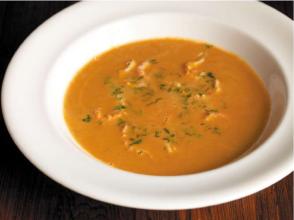 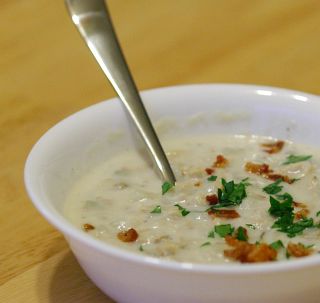 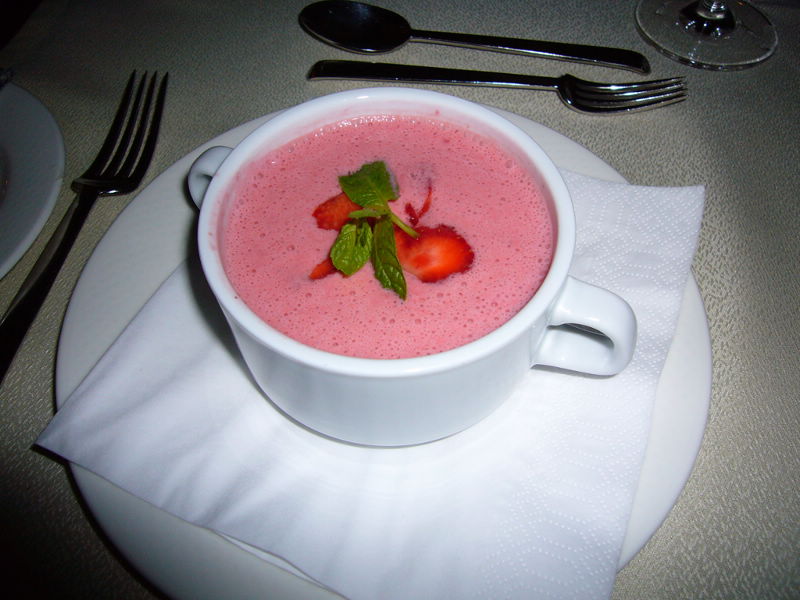